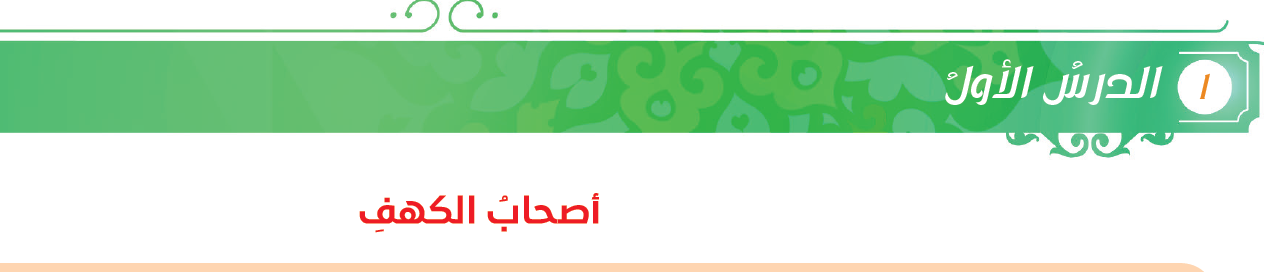 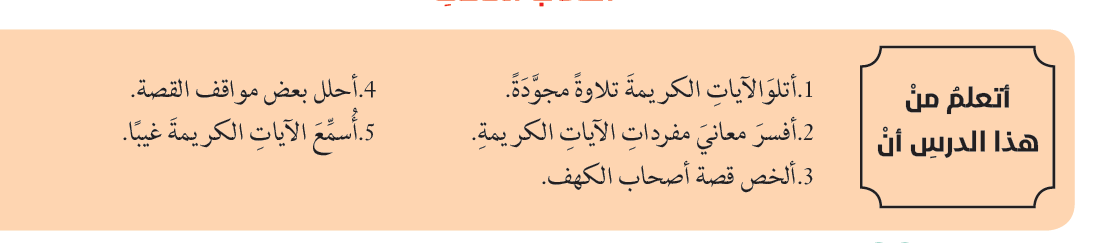 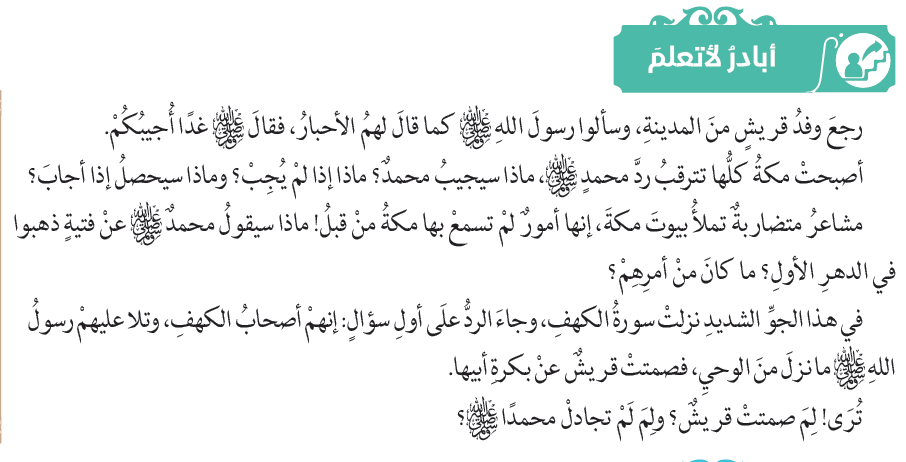 ثبت صدقه وأنه رسول من الله.
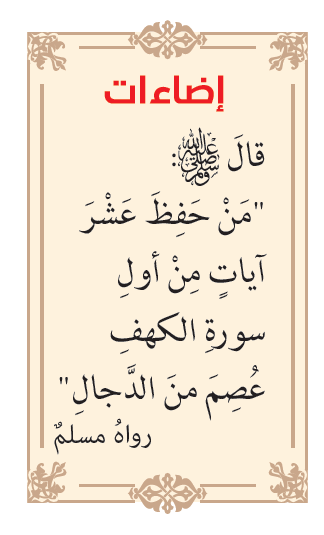 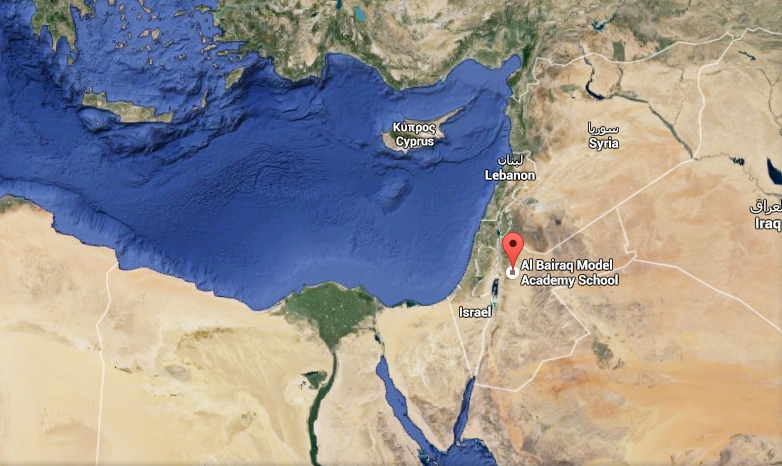 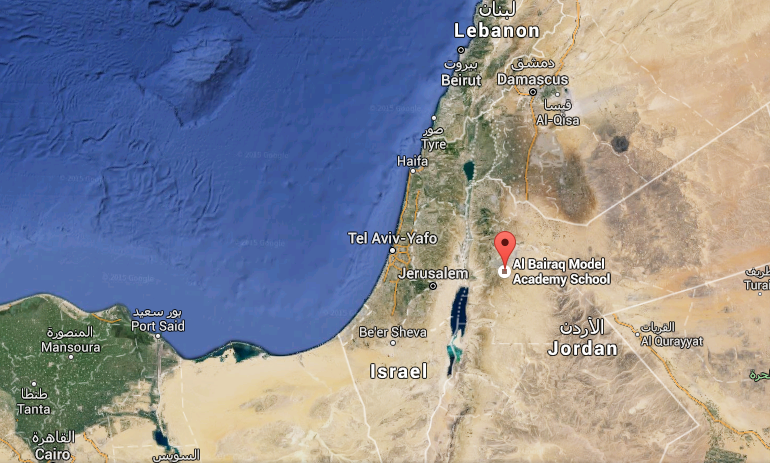 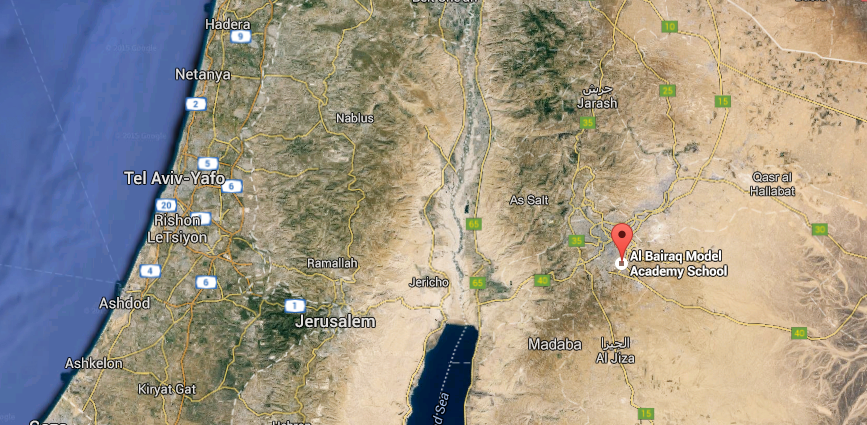 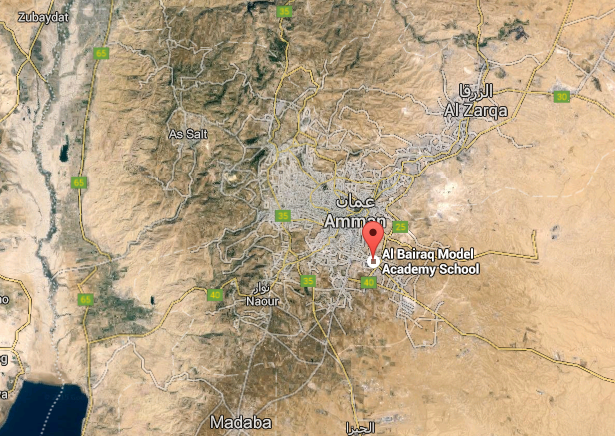 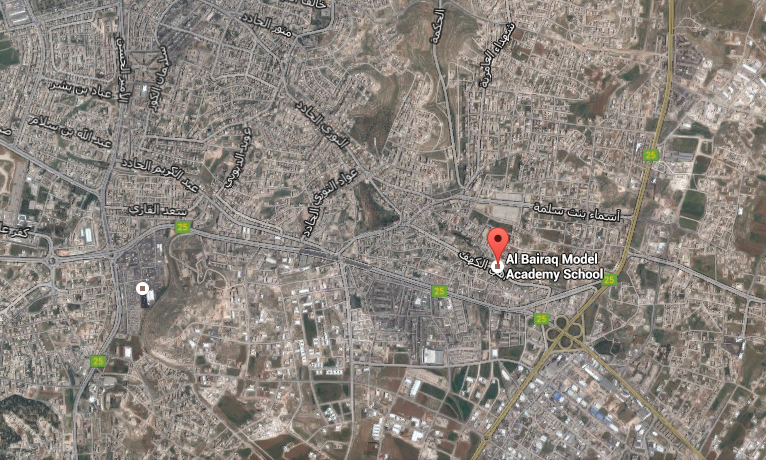 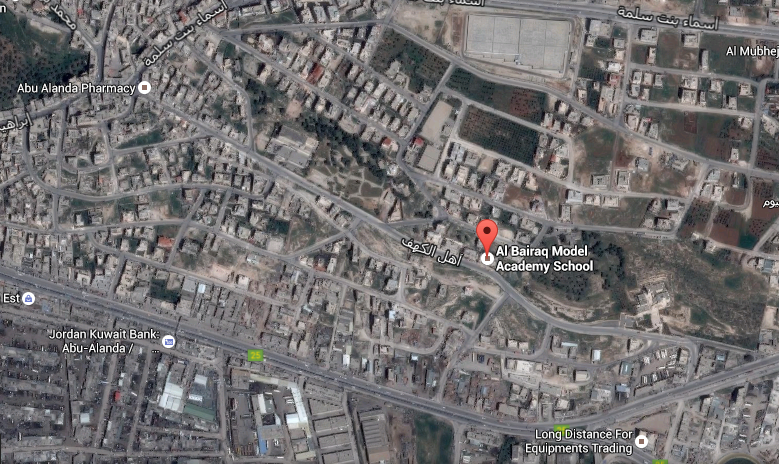 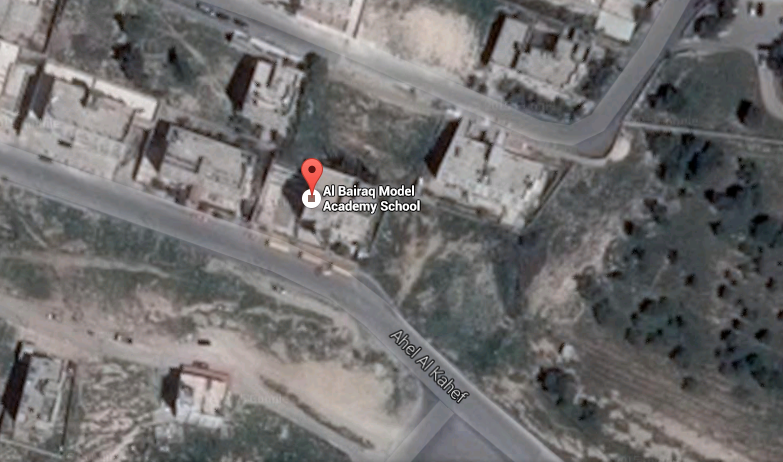 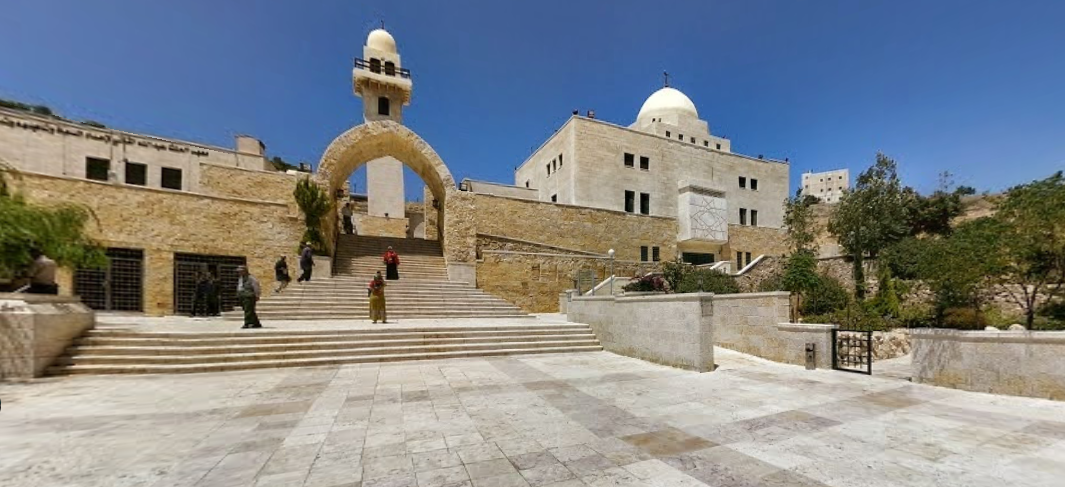 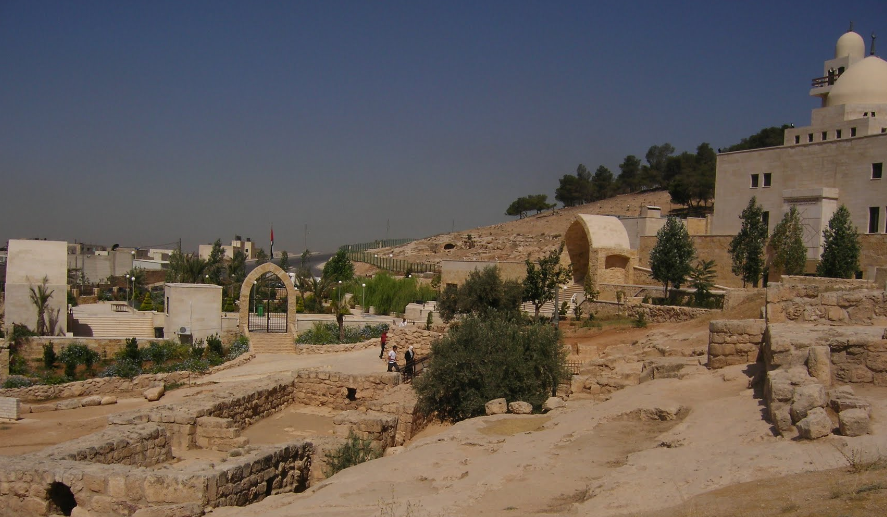 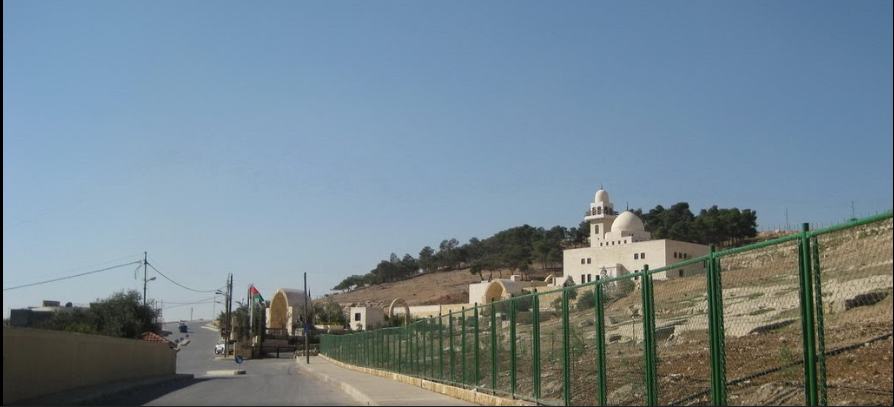 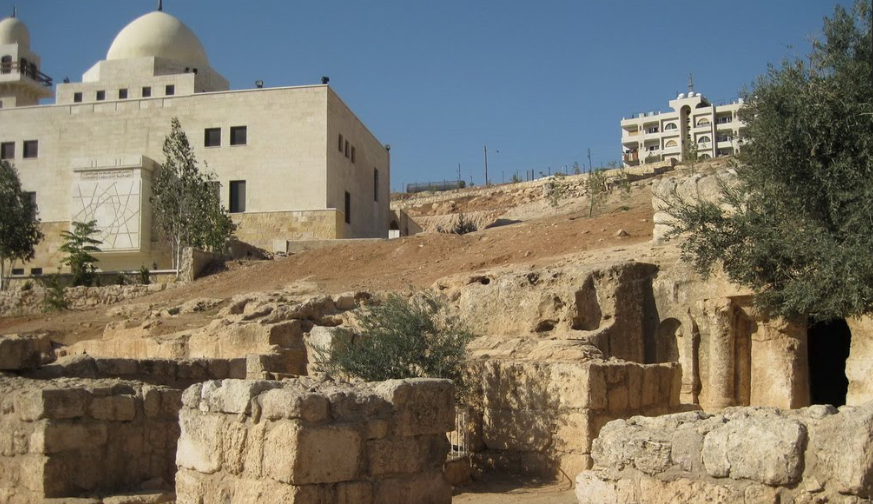 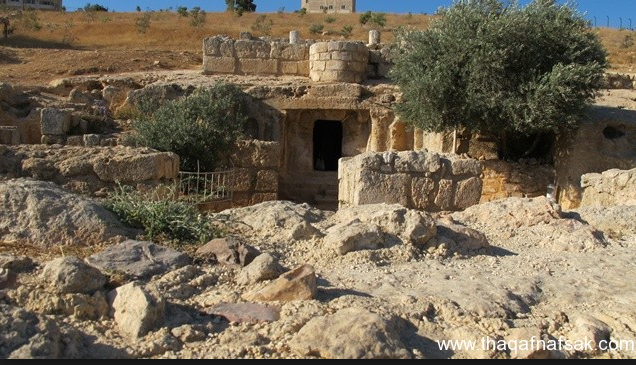 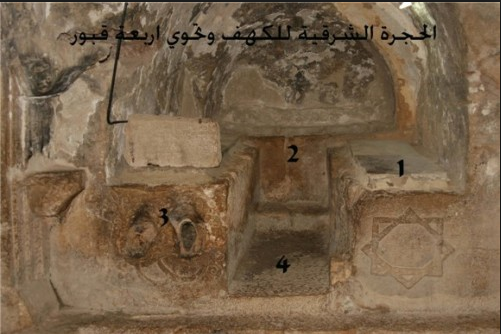 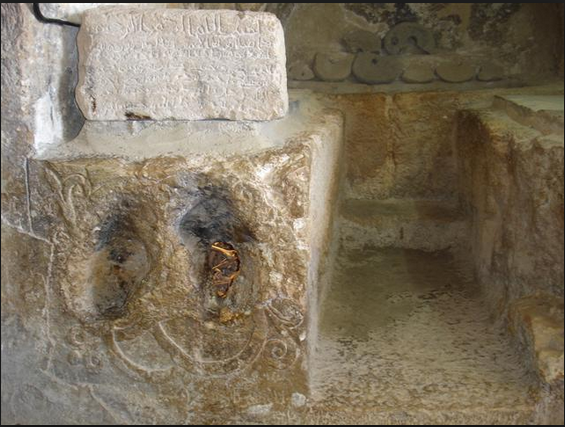 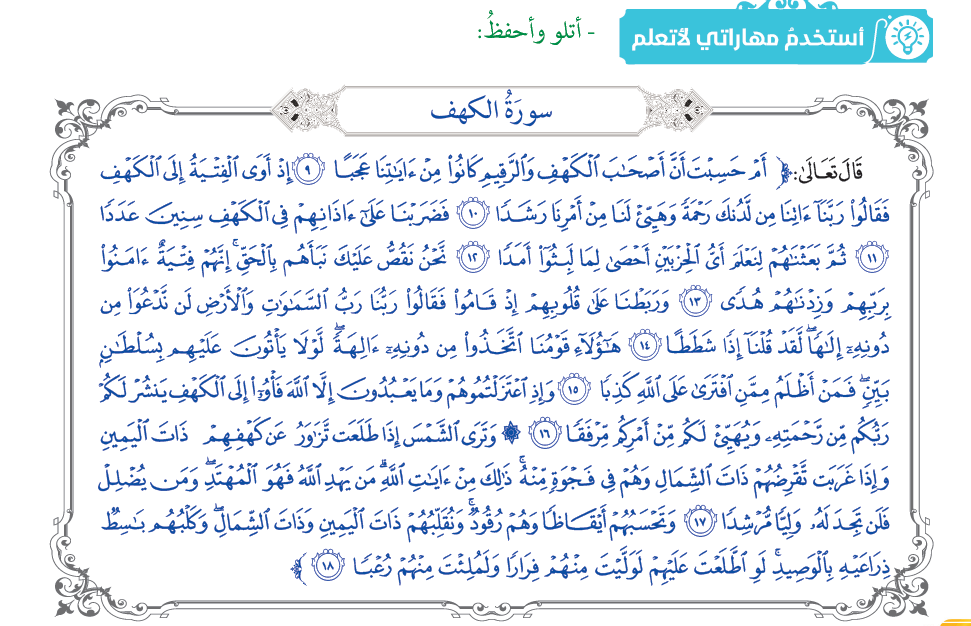 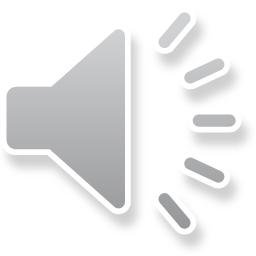 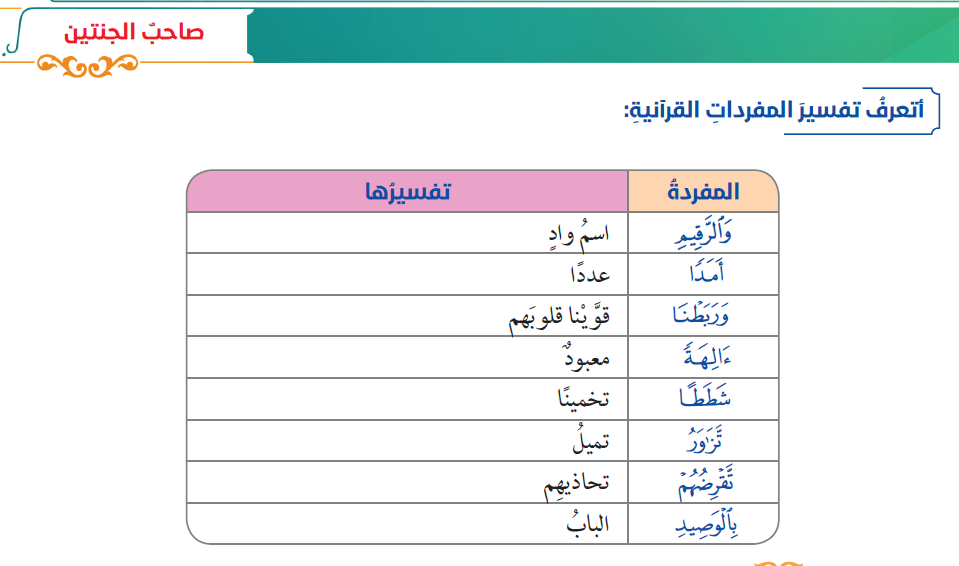 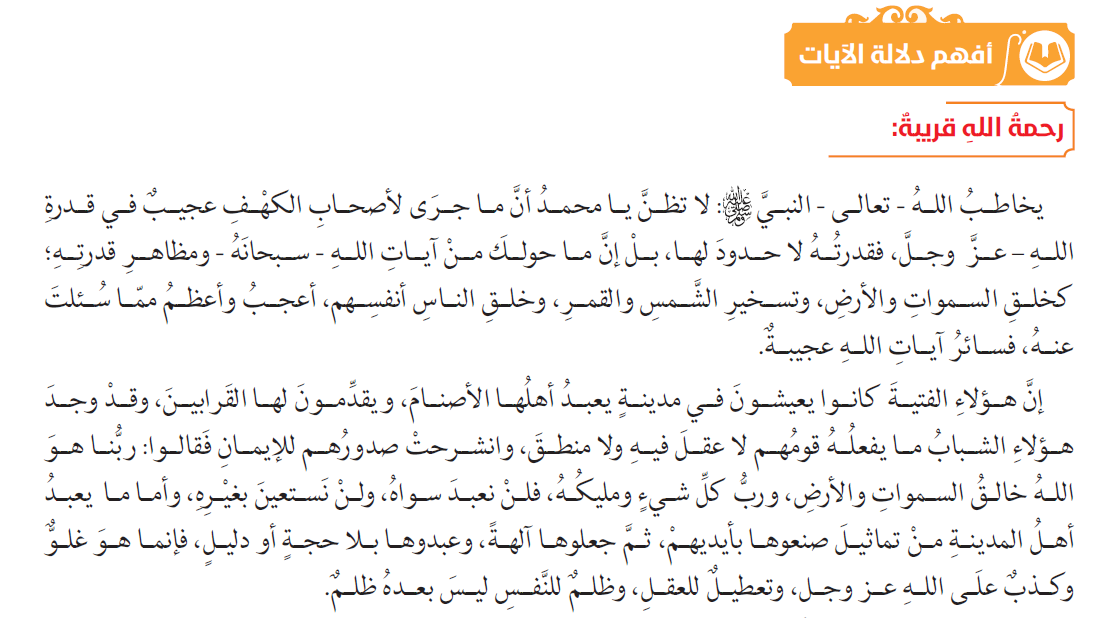 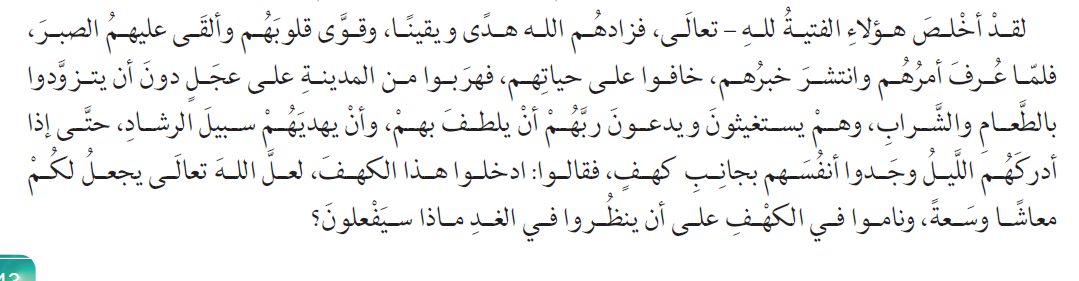 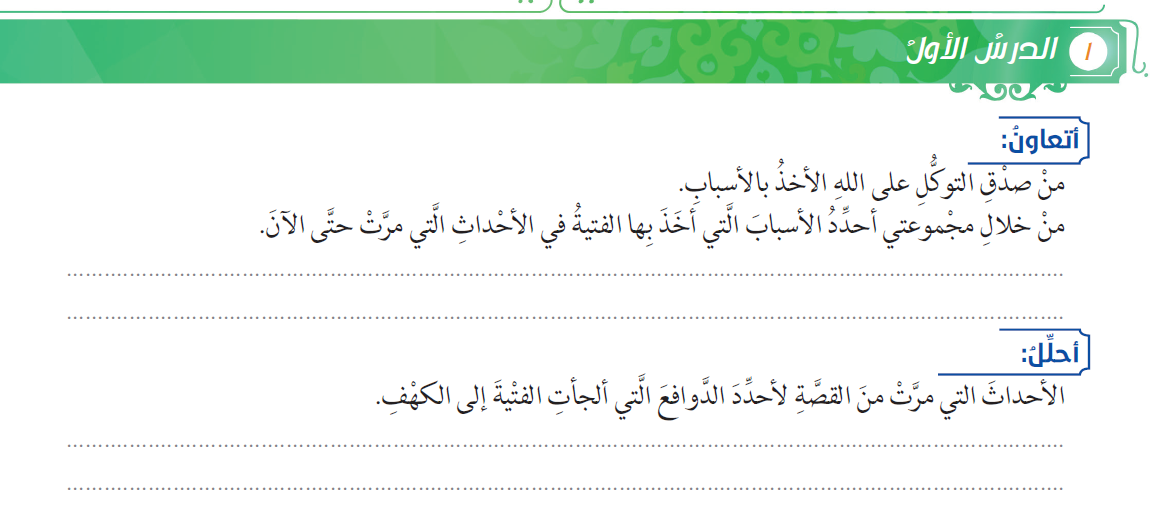 دعاء واستغاثة بالله
خرجوا على عجل
اختبئوا في الكهف
انكشاف أمرهم فهربوا حتى لا يقتلوا أو يعادوا للكفر.
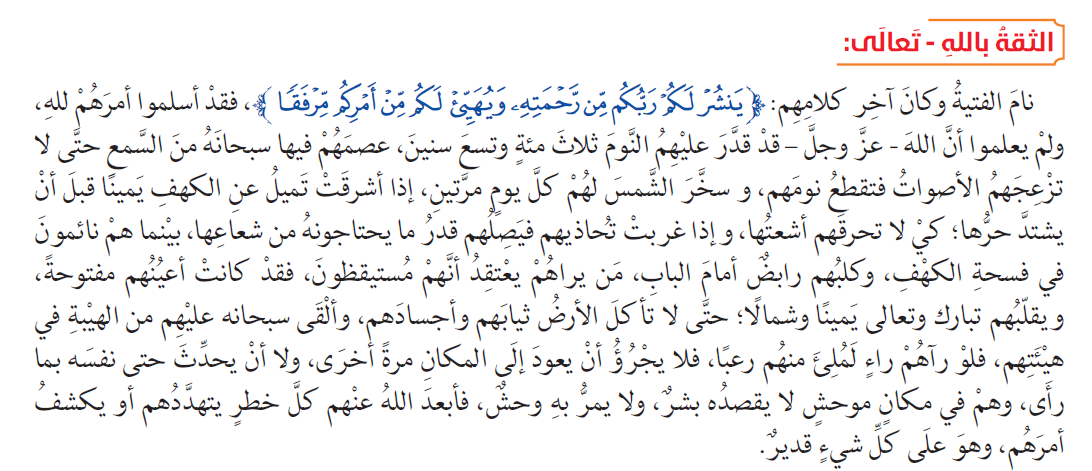 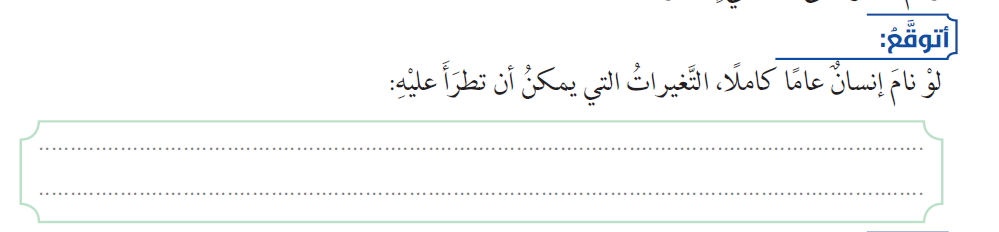 ضعف في العظام والعضلات
زيادة في العمر
طول الشعر والأظافر
تلف وتشقق في الجلد
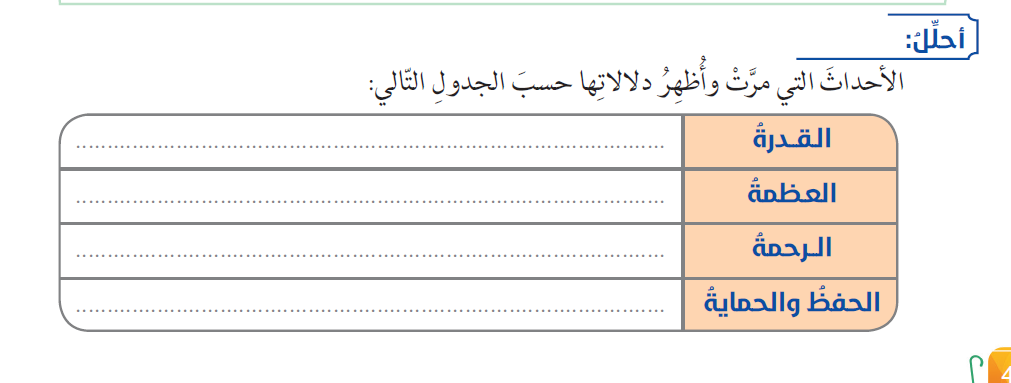 حفظهم خلاف المألوف.
تسخير مخلوق هائل لمخلوق صغير.
تجنيبهم كل الأخطار وهم في أضعف حالاتهم.
تهيئة الكهف لحفظهم وحماتيهم مدة نومهم.
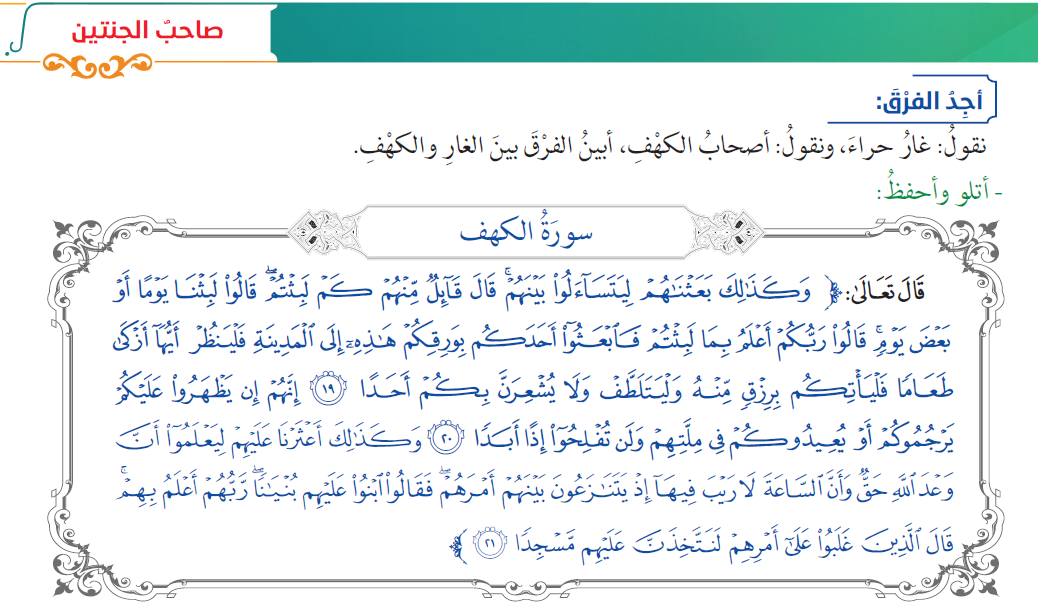 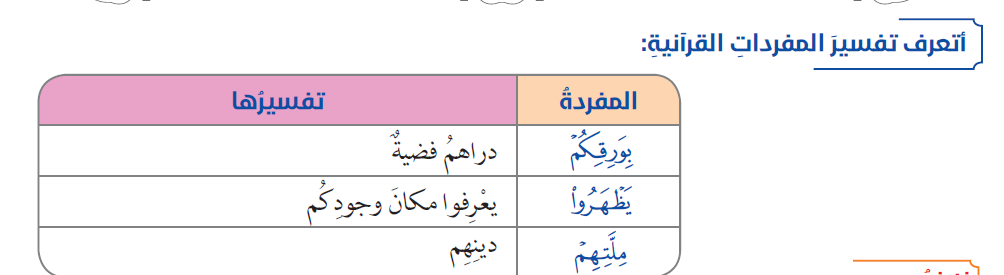 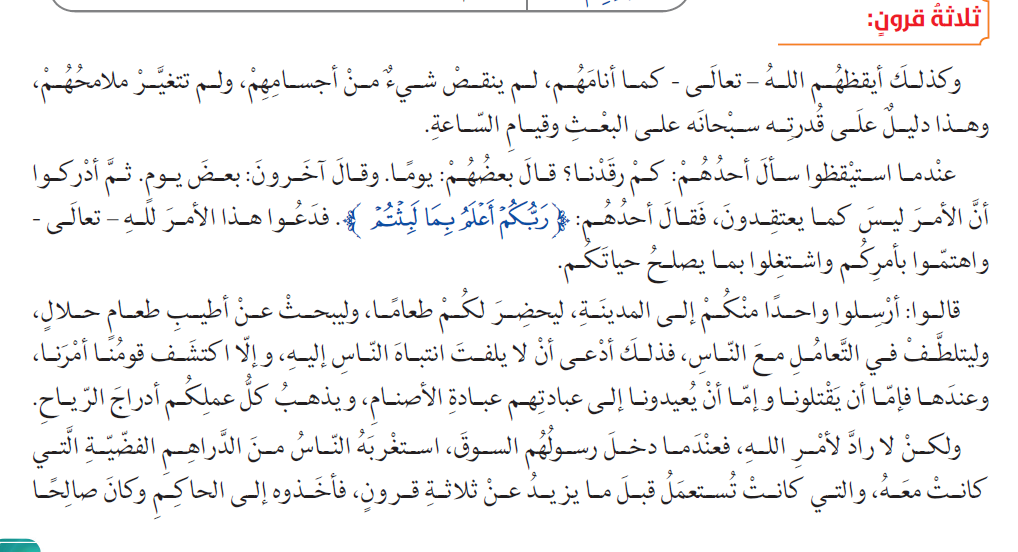 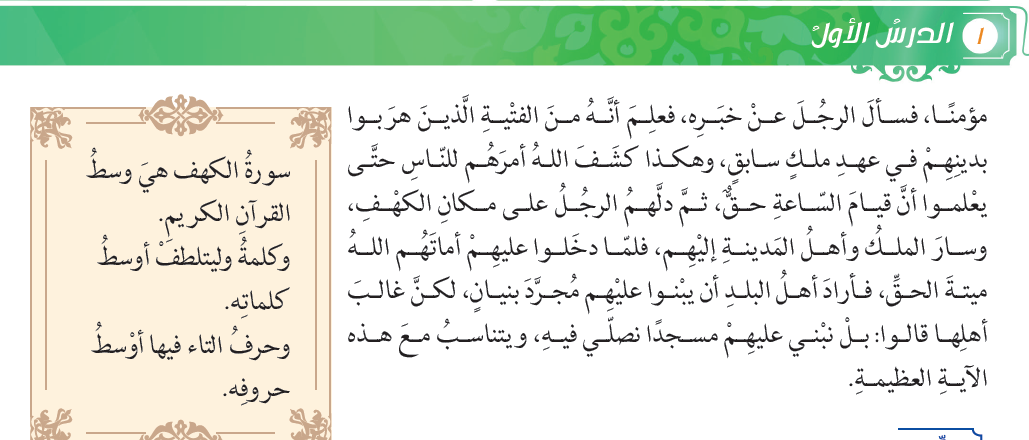 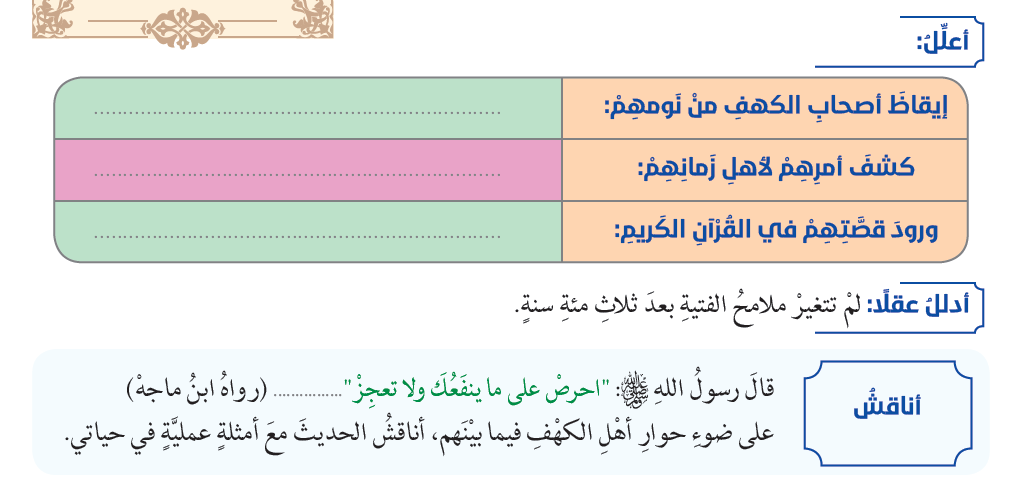 لإظهار قدرته تعالى على البعث.
لإقامة الحجة عليهم.
لاعتبار الأمم اللاحقة على مر الزمن.
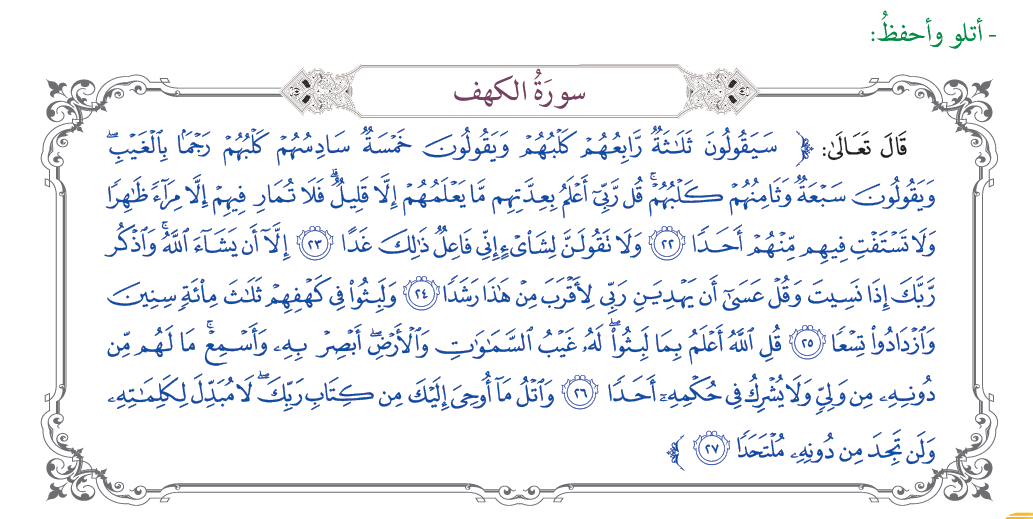 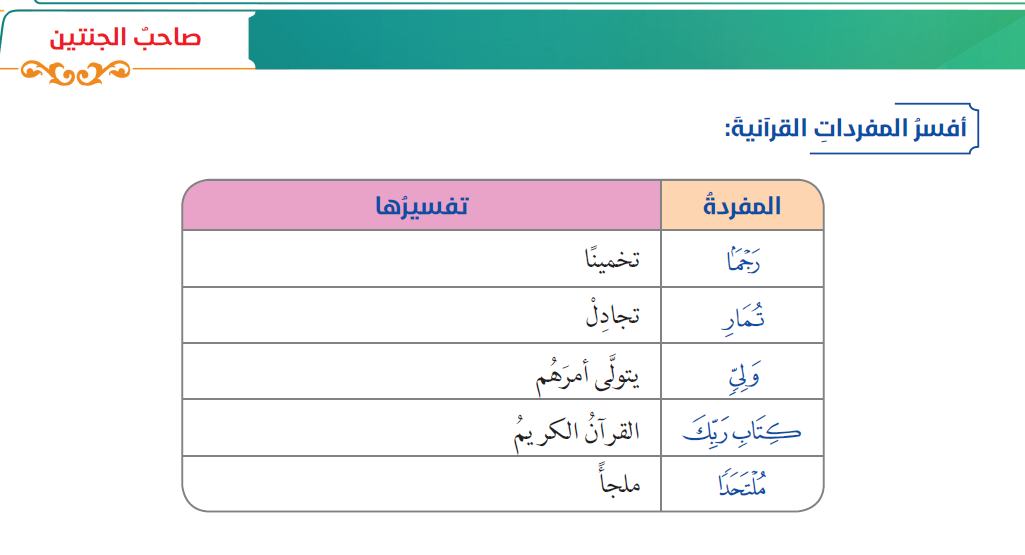 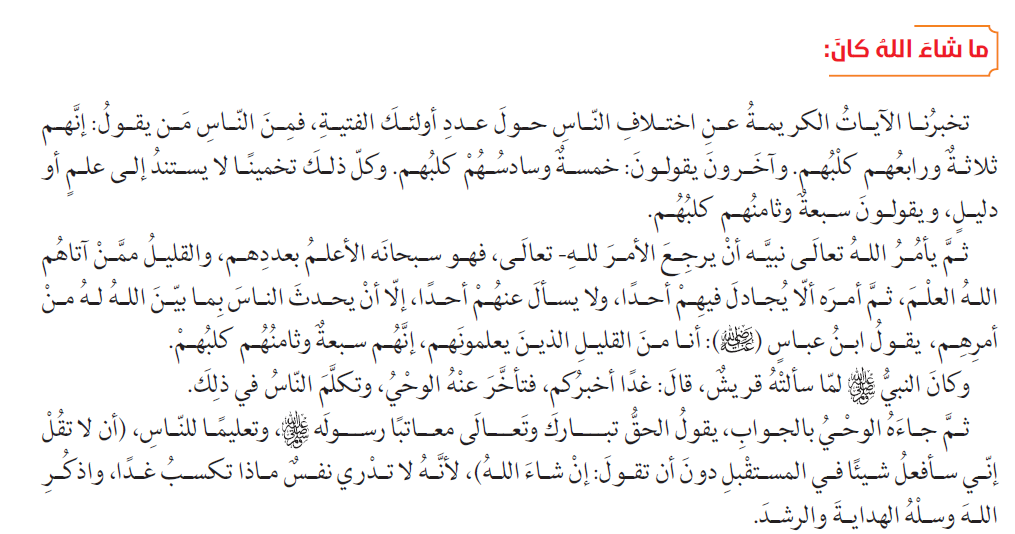 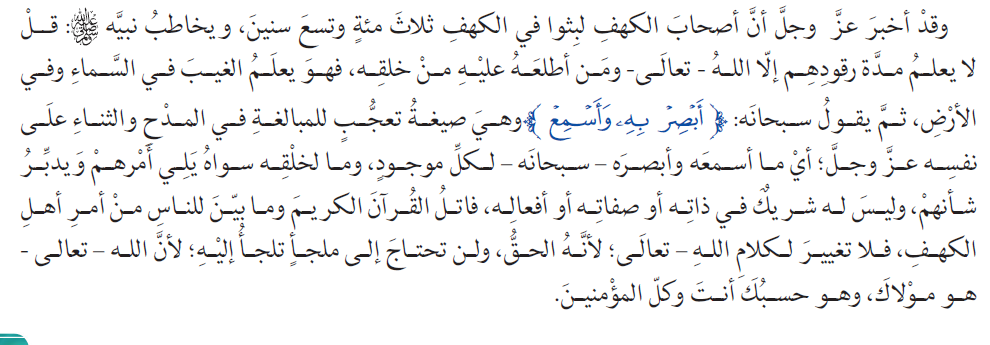 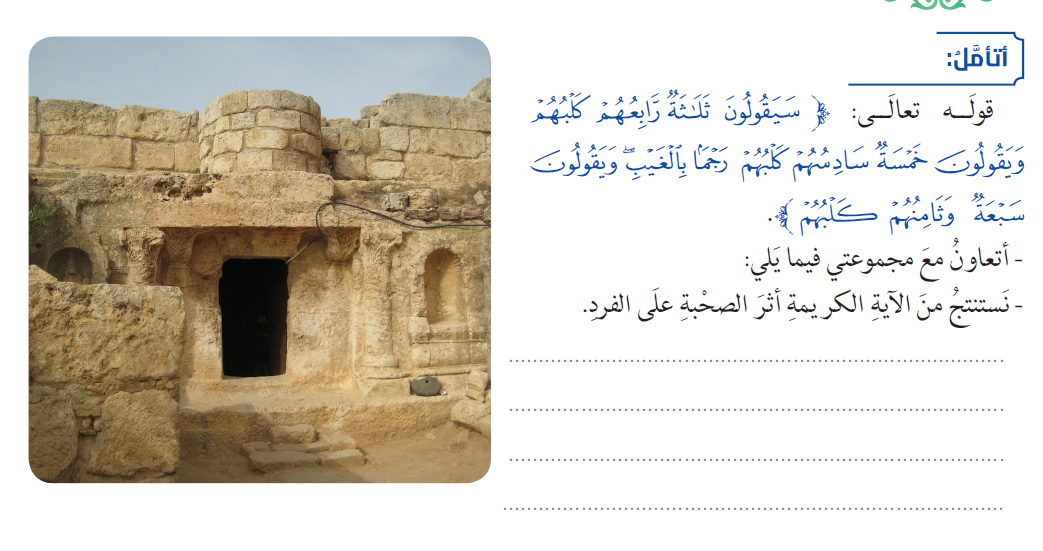 الصحبة الطيبة تنعكس على الأفراد
 فكلب أهل الكهف ذكر في القرآن
 لأنه كان في صحبة طيبة
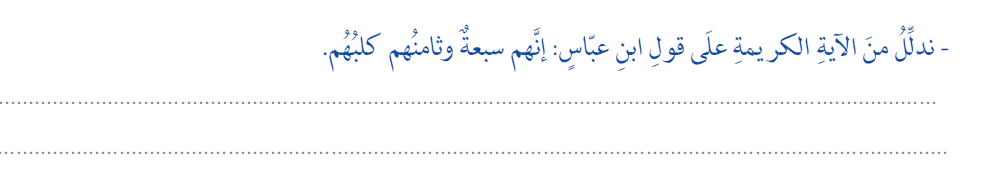 قولهم « ثلاثة رابعهم كلبهم وخمسة سادسهم كلبهم»
 جاء بعدها « رجما بالغيب» أما قولهم « سبعة وثمانهم كلبهم»
فلم يصفه بالتخمين بدون دليل .
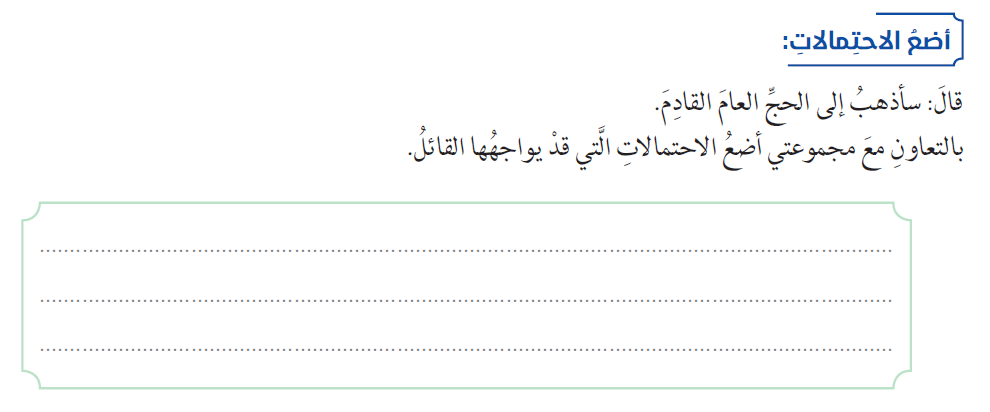 شفوي
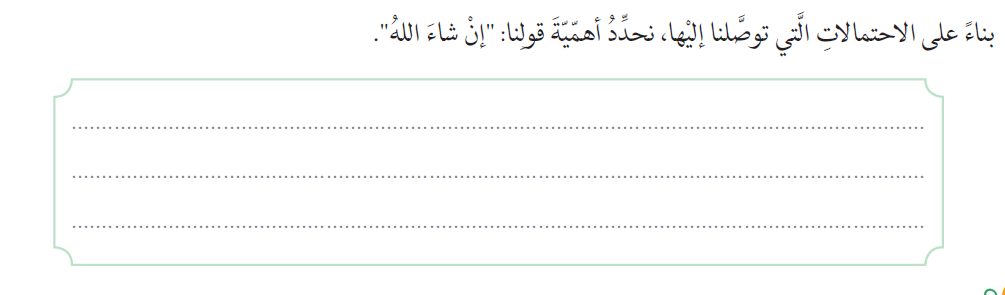 قول إن شاء الله هو طلب التوفيق والتيسير 
من الله دون أي تعارض، مع التخطيط للمستقبل.
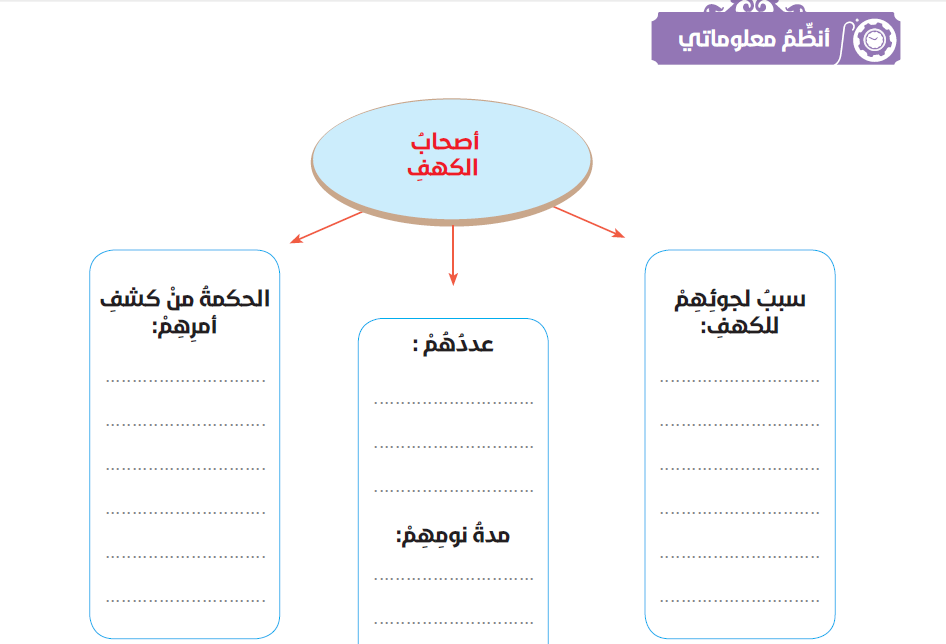 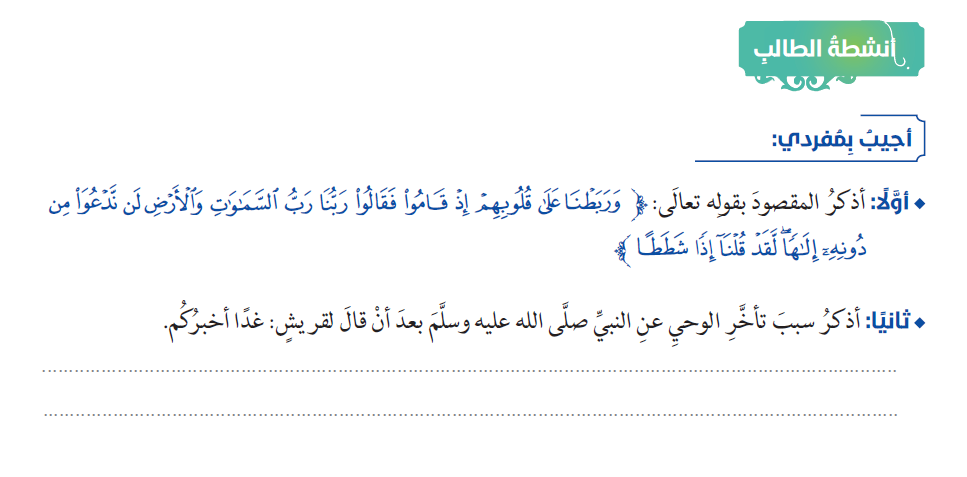 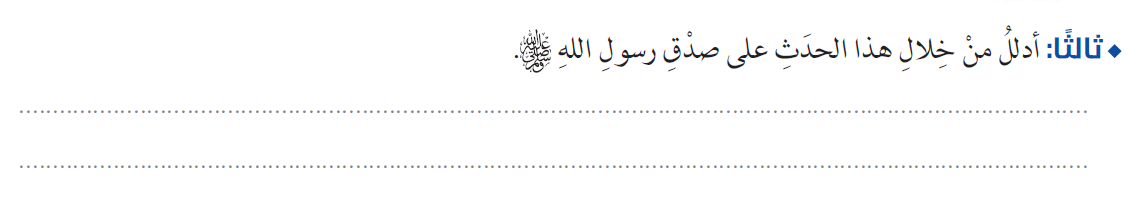 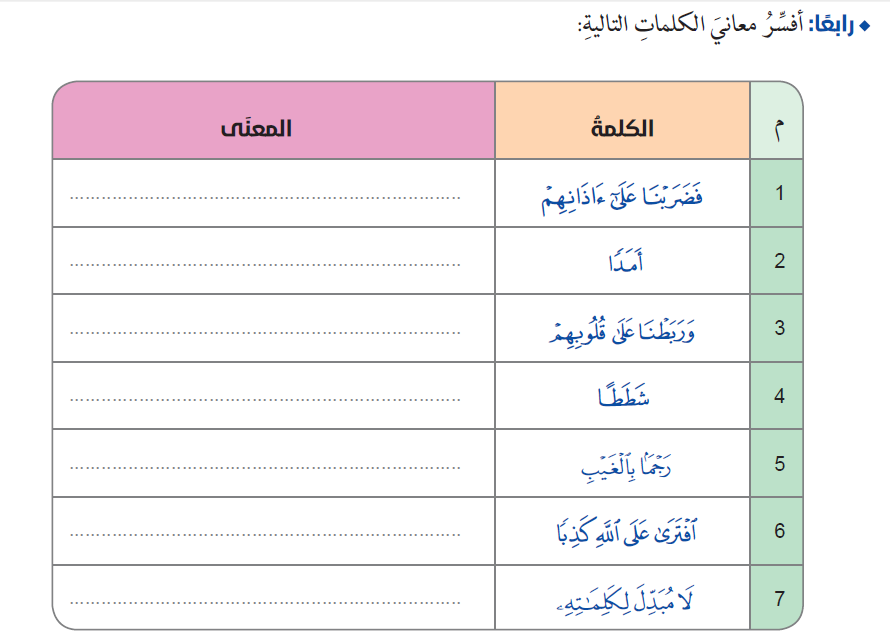 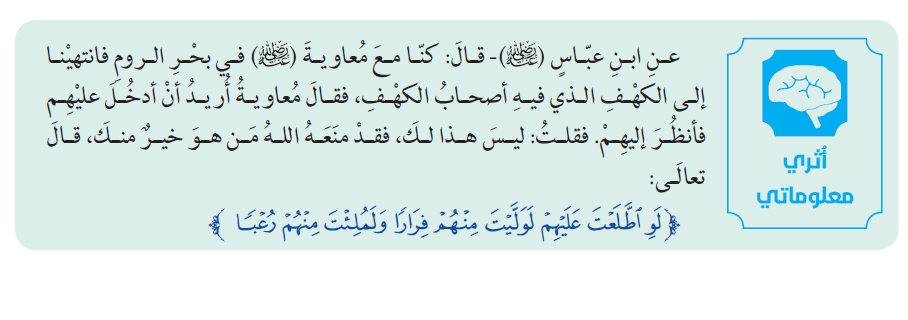 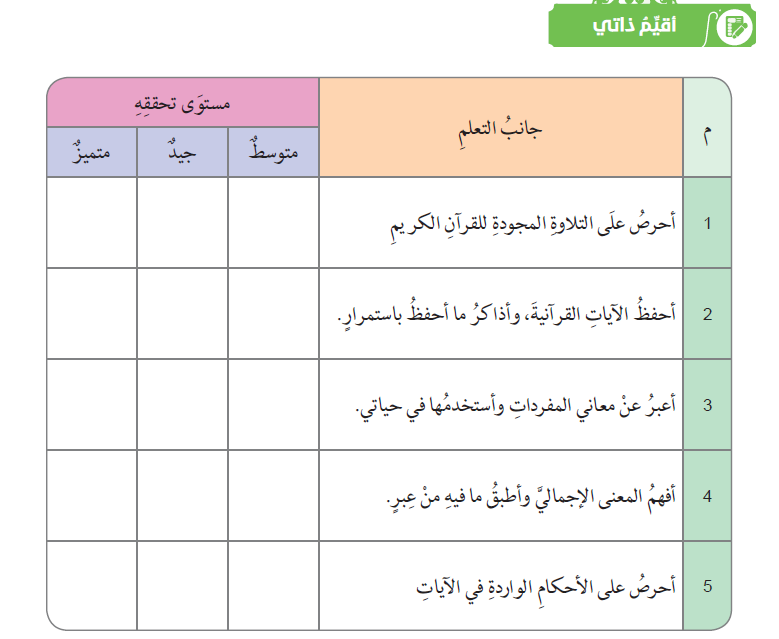 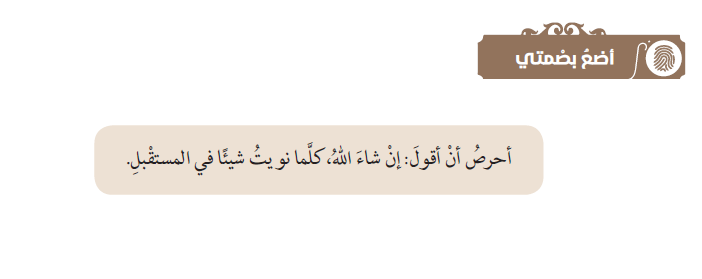